Digital Innovations and Trends in Logistics
ACHYKGYOZ Ipekieliz
GILMANOVA Alina
HAPPI Nathalie
MUSTAFAYEVA Nigar
RAMIREZ Aleydis
FedEx 

Multinational courier delivery services company
SYSTEM: COSMOS 
(Customers, Operations, Service, Management, Online System)
HOW: Each time that a package changes location, information is recorded by sensors, then COSMOS keeps it.
PROBLEM: Late deliveries and lost packages
Trend 2: Customer buying hierarchy
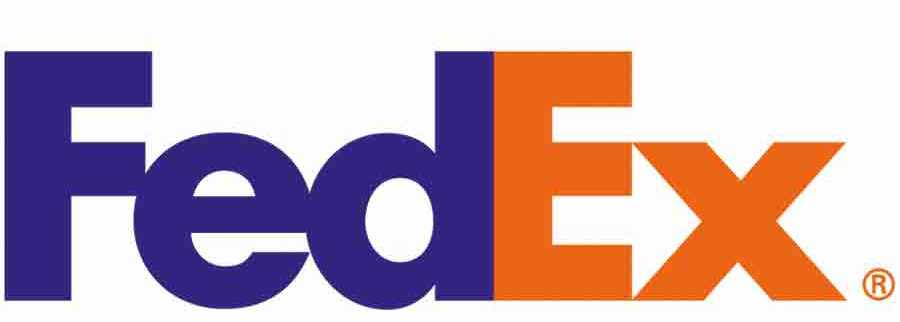 uSHIP

Leading online transportation market
SYSTEM: LTL (less than truckload)

HOW: Shipments arrangement made online, customer posts what needs to be ship, service providers (transporters) compete to win the customer, in order to fill the extra space in their trucks.

PROBLEM: Susceptible to damage during mobilization,                                                                             Packaging articles, delivery time
Trend 3: Dynamization
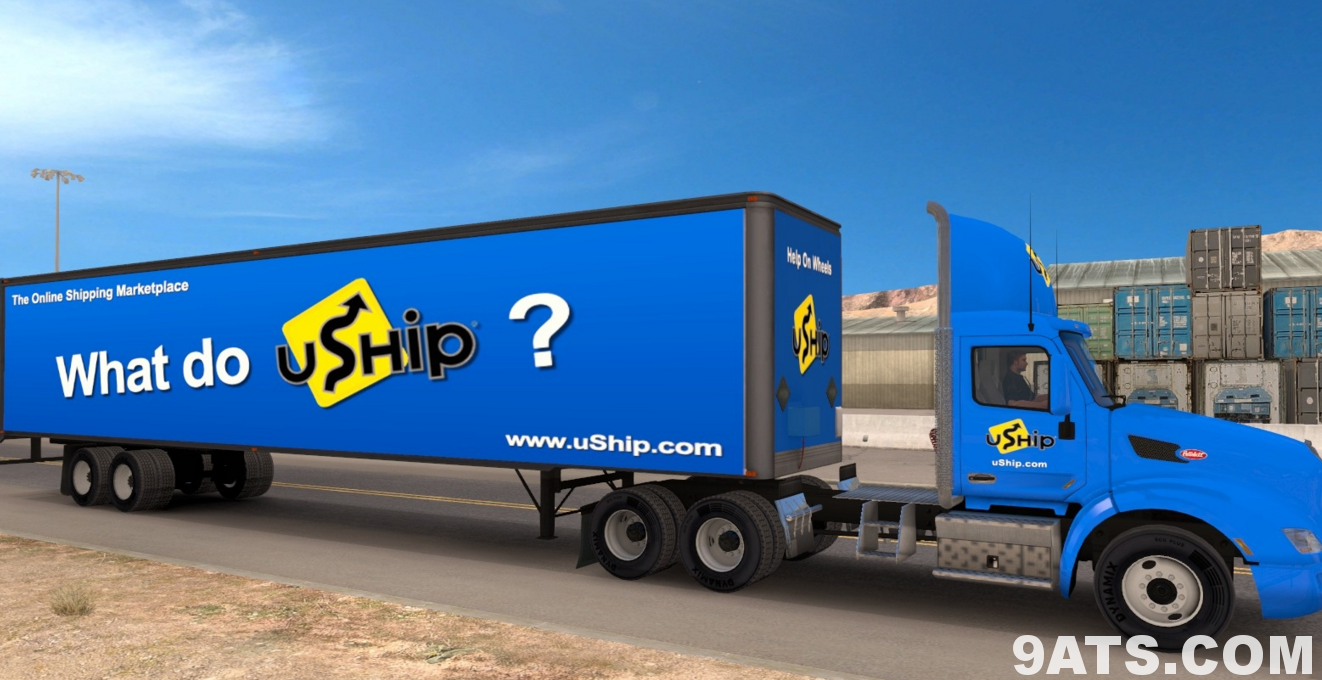 uSHIP
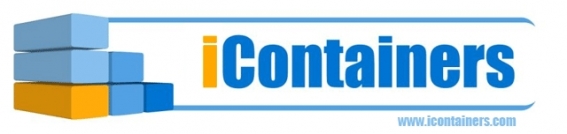 iContainers
A freight forwarding service
Startup 
Moving 
Warehouse 
Out-of-date 
Digitize the ocean freight industry
Transparency
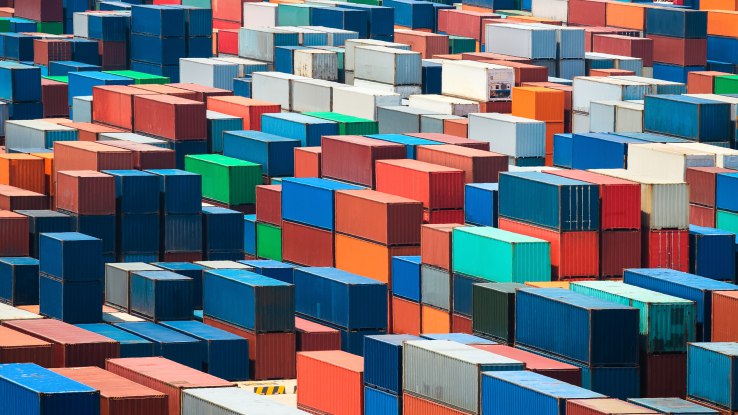 iContainers 

SYSTEM: online option for door-to-door pickup
HOW : its platform allows users to browse options for freight services, shipping rates, and scheduling times
PROBLEM: Not enough visibility
Trend 6: Increasing transparency
Bellhops
Moving Service
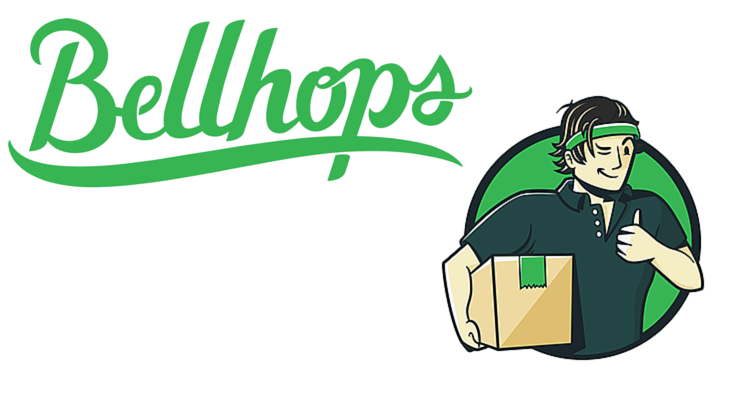 Students 
Startup
Small- and medium residential moves
Fit the needs of the DIY movers.
Trend 7: Trimming/reducing complexity
SYSTEM: DIY (Do it yourself system) 

HOW : Customers can submit requests for movers through the app, online or over the phone

PROBLEM: No trucks
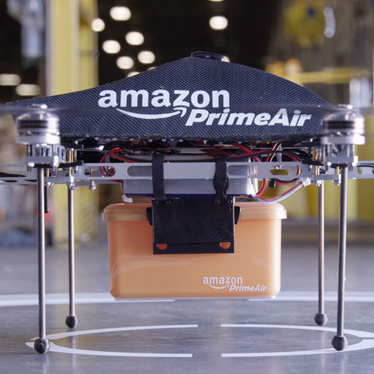 Amazon Air Prime
To enhance services, increase overall safety & efficiency...
Decreased human interaction 
Trimming/ Reducing complexity
[Speaker Notes: AIr Prime is an innovation in outbound logistics, it is an example of trimming complexion, decreased human involvement & consumer expectation theories. It eliminates delivery trucks & postman, decreases human interaction & cuts down delivery time from 3-5 day to just 30 minutes. they quote that “AAP has a great potential to enhance their servies, it will increase the overall safety and efficiency of transportation systems. other than transport industries, the film industry also started changing their ways of filming.]
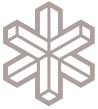 Mercedes-Benz & Matternet
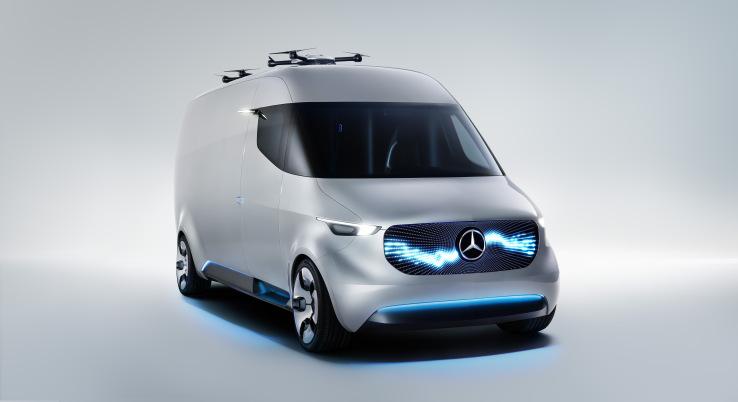 “Autonomous drone systems hold the promise of vastly more efficient, faster and cheaper delivery”

Segmentation
Decreased human involvement
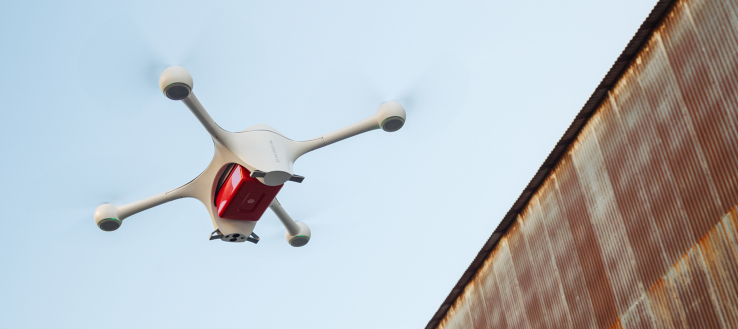 [Speaker Notes: Autonomous drone systems hold the promise of vastly more efficient, faster and cheaper delivery
Today, Mercedes-Benz Vans unveiled its Vision Van, showcasing a new end-to-end platform for last-mile delivery, featuring a fully automated cargo management system and Matternet delivery drones. 
In Mercedes-Benz Vans, we found a partner that is not only synonymous with quality, safety, reliability and efficiency, but is also willing to imagine and create the future of transportation with us]
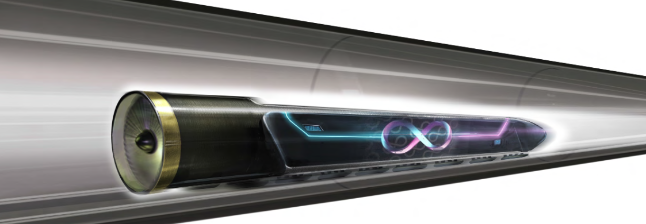 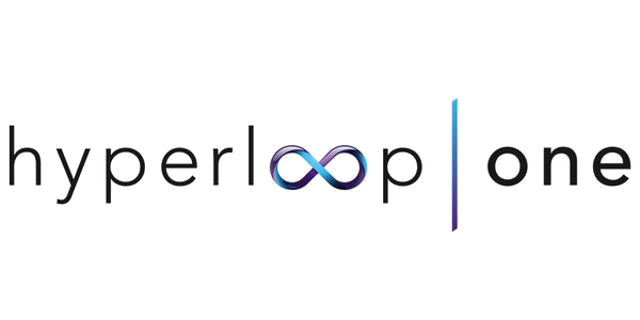 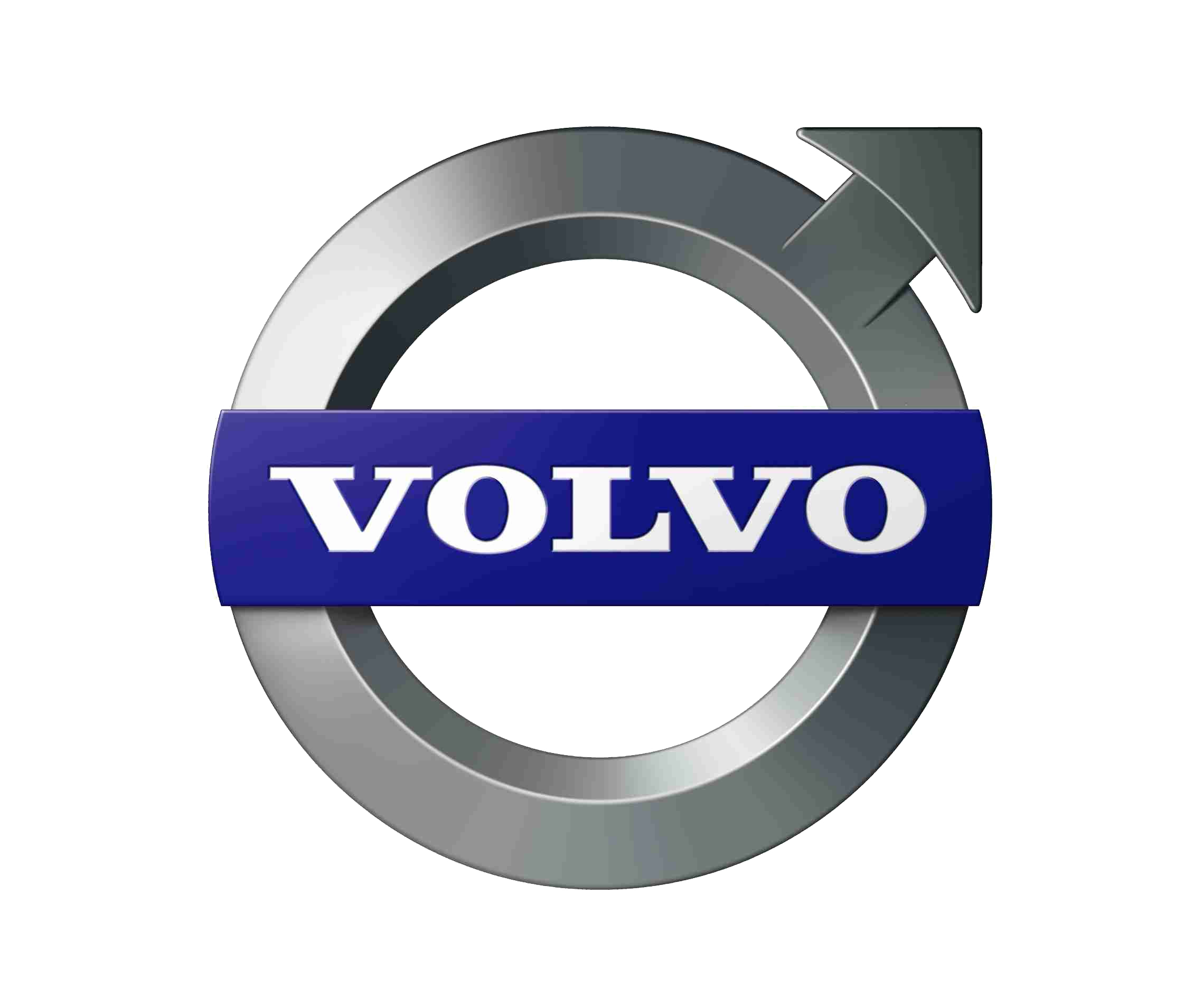 VOLVO SELF-DRIVING TRUCK
PROBLEM: tough conditions in mines.
AIM: improve the transport flow, decrease fuel consumption and provide safety.
SOLUTION: autonomous truck with sensors, which monitors surroundings, and avoidsobstacles. 
An onboard transport system gathers data tooptimise the route and fuel consumption.

Trend 8: decrease human involvement
Software-as-a-Service
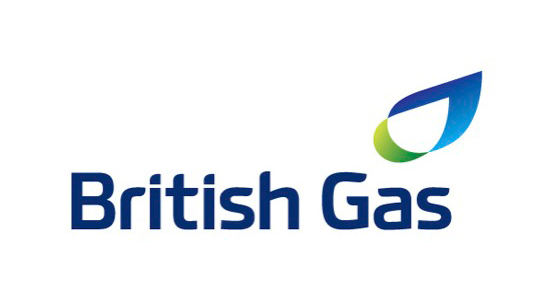 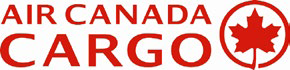 Solution: Salesforce CRM + 				Aspect Software;Result: Higher Visibility, JIT concept;
Trends: Boundary Breakdown;	Consumer Buying Hierarchy;	Reducing Complexity;	Action Coordination;	Listening/Communication
Solution: LeanTMS;Result: Visibility, standardization and 		lower costs;
Trends: Boundary Breakdown;	Dynamization;	Rhythm Coordination	Design Point
Software-as-a-Service
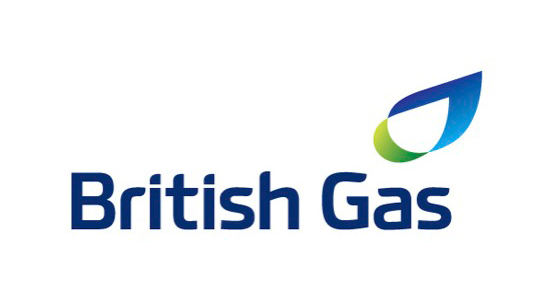 Big Data
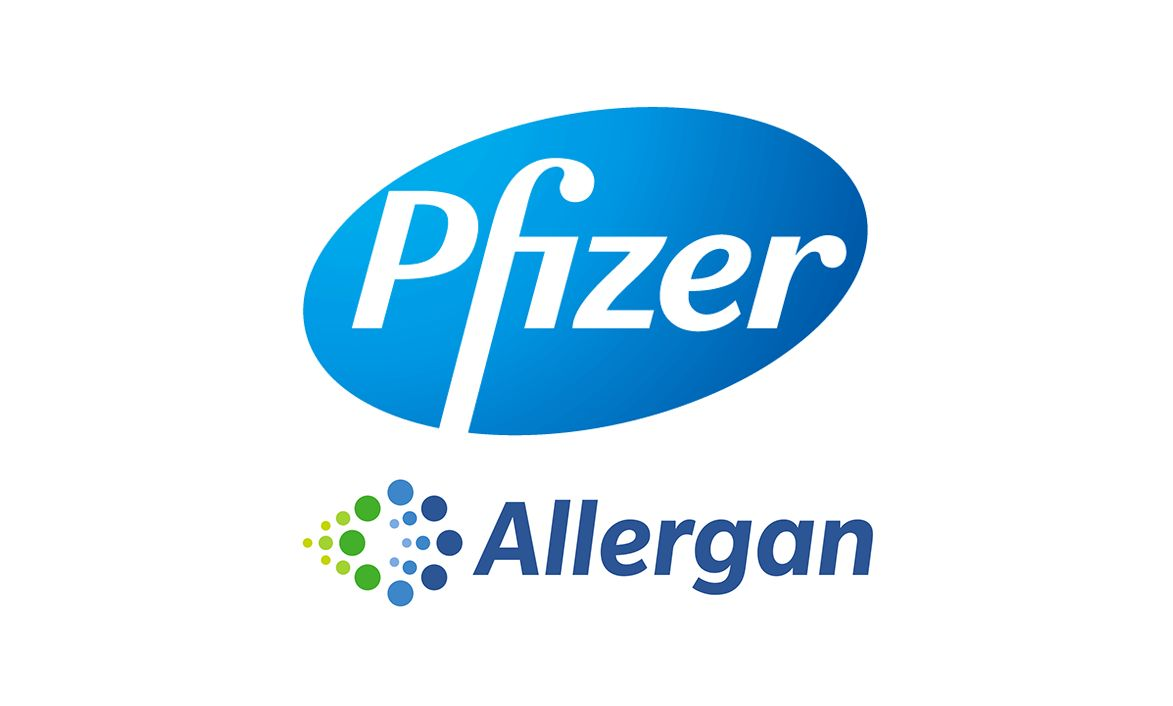 Solution: GT Nexus’s Сloud;Result: Higher Visibility, Inventory control, 	Improved Customer Relationships;
Trends: Dynamization;	Increasing Transparency;	Rhythm Coordination;	Reducing Complexity;	Action Coordination;	Listening/Communication
THANK YOU!
REFERENCES
uShip. (2016). uShip - The Online Shipping Marketplace - Ship Freight, Furniture, Cars or Moves. [online] Available at: http://www.uship.com/cl/transporte-de-carga-parcial/ [Accessed 14 Sep. 2016].

Anon, (2016). Technological Innovation at FedEx. [online] Available at: http://www.fedex.com/ma/about/overview/innovation.html

iContainers (2016) Available at http://www.icontainers.com/

https://techcrunch.com/2016/06/07/icontainers-expedia-for-transporting-freight-internationally-raises-6-7-million/

http://www.dcvelocity.com/products/Transportation/20160126-icontainers-new-door-to-door-service-to-us-and-tawain-brings-transparency-and-convenience-to-industry/

 https://www.serenacapital.com/2016/06/08/icontainers/
 
https://www.pehub.com/2016/06/3337510/

http://www.volvogroup.com/group/global/en-gb/_layouts/CWP.Internet.VolvoCom/NewsItem.aspx?News.ItemId=152149&News.Language=en-gb
REFERENCES

https://www.amazon.com/b?node=8037720011
http://www.digitalspy.com/tech/feature/a775701/9-things-you-need-to-know-about-the-amazon-prime-air-drone-delivery-service/
http://www.cbsnews.com/news/amazon-unveils-futuristic-plan-delivery-by-drone/
https://www.theguardian.com/technology/2016/jul/25/amazon-to-test-drone-delivery-uk-government
https://jonathanwichmann.com/my-lists/list-the-most-promising-start-ups-in-logistics/
https://techcrunch.com/2016/09/07/mercedes-benz-and-matternet-unveil-vans-that-launch-delivery-drones/
https://mttr.net/images/Matternet_Partners_with_Mercedes-Benz_to_Create_the_Future_of_Delivery_7SEPT2016.pdf
https://techcrunch.com/2015/04/23/matternet-to-test-the-first-real-drone-delivery-system-in-switzerland/
https://techcrunch.com/2016/09/07/mercedes-benz-and-matternet-unveil-vans-that-launch-delivery-drones/
http://wncn.com/2016/06/28/uber-of-moving-growing-in-the-triangle-area/
http://www.columbiamissourian.com/news/local/with-student-workforce-bellhops-offers-alternative-for-smaller-moving-jobs/article_bb755bf4-28f5-11e6-9ddf-9f5e23306b66.html
http://www.dailycamera.com/boulder-business/ci_29869818/bellhops-uber-moving-seeks-few-good-buffs-boulder
http://local12.com/news/local/need-help-moving-service-pairs-college-students-with-customers
http://www.post-gazette.com/business/tech-news/2015/08/06/Bellhops-seeks-to-perfect-the-DIY-moving-experience/stories/201507310120